Pläne und planänderungen 
Stundenpläne
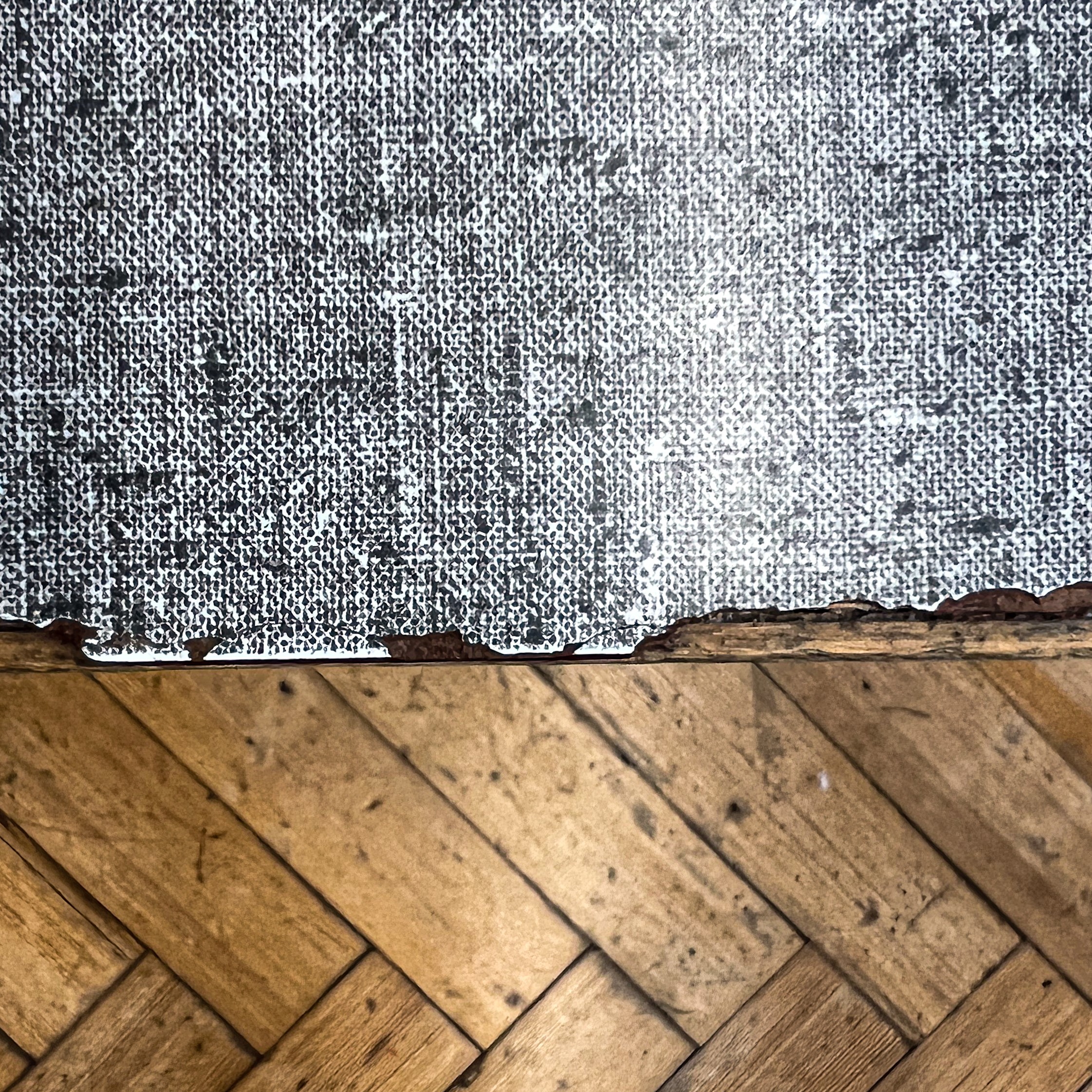 Pläne und Planänderungen - Stundenpläne
Was auch noch geholfen hätte:
Stundenpläne, die ganz meinen Vorstellungen entsprachen: Schulnachmittage und ungeliebte Fächer am Anfang der Woche, Freinachmittage und Lieblingsfächer gegen Ende der Woche (selbstredend, dass dies äusserst subjektive Empfindungen sind und keineswegs ausschlaggebend für einen ganzen Stundenplan sein kann).
 
Möglichkeit, an dichtgedrängten, langen Tagen eine Lektion mit selbständigem Auftrag zuhause arbeiten und beispielsweise eine Lektion später zur Schule kommen, über den Mittag eine Lektion länger zuhause bleiben oder eine Lektion früher nach Hause gehen zu können. Kurz: Reduzierung der Anwesenheitspflicht, ohne dass zwingend die Zeit für die Schularbeit reduziert wird.